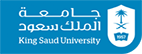 CHEM 342POLYMERS AND PETROCHEMICALSFOR CHEMISTRY’ STUDENTS, COLLEGE OF SCIENCEPRE-REQUISITES COURSE;  CHEM 241CREDIT HOURS;  2 (2+0)
Prof. Mohamed El-NewehyKing Saud UniversityChemistry Department, College of Sciencehttp://fac.ksu.edu.sa/melnewehy/home
1
COPOLYMERIZATION
Copolymerization
If two different monomers, M1 and M2, are polymerized together,
The following nomenclature has emerged:
Statistical (Random) copolymer: 
Poly(M1-stat-M2)
Alternating copolymer: 
Poly(M1-alt-M2)
Block copolymer: 
Poly(M1-block-M2)
Graft copolymer: 
Poly(M1-graft-M2)
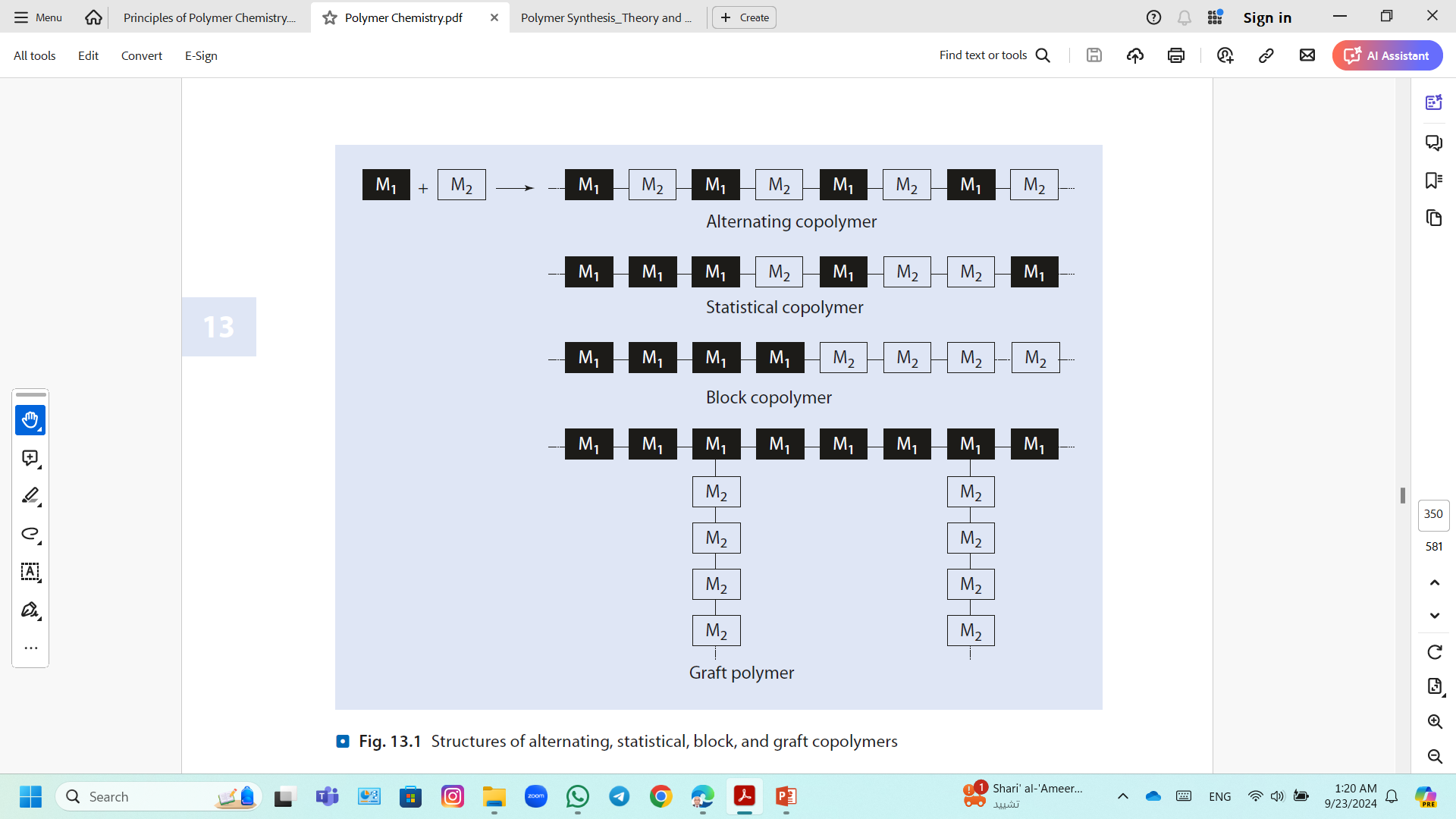 If it is not intended to distinguish the specific copolymer architecture, the general term is poly(M1-co-M2).
Structures of alternating, statistical, block, and graft copolymers
Copolymerization
Copolymerization has the great advantage that the attributes of the homopolymers can be deliberately combined.
Example;
Polystyrene; which is brittle and hard and has only moderate solvent resistance,
Poly(styrene-co-acrylonitrile), (SAN); copolymers with styrene as comonomer can be
Thermoplastics 
The strength and ductility of SAN-polymers is improved
The resistance against aliphatic hydrocarbons and mineral oils is enhanced compared with polystyrene. 
SAN polymers with a wide variation in composition are available commercially.
Poly(styrene-co-butadiene) (SBR), and poly(styrene-block-butadiene-block-styrene) (SBS); copolymers with styrene as comonomer can be elastomers.
Copolymerization Equation; Mayo-Lewis Equation of Copolymerization
The compositions of statistical copolymers are determined by the monomer composition and the relative reactivity of the comonomers.
Mayo–Lewis equation or copolymer equation in polymer chemistry describes the  distribution of monomers in a copolymer.
If radical polymerization is initiated in the presence of two different monomers, M1 and M2, 
The polymerization is initiated, the primary radical reacts with the monomer (M1 or M2),
In the case of copolymerization, four different phases of growth,
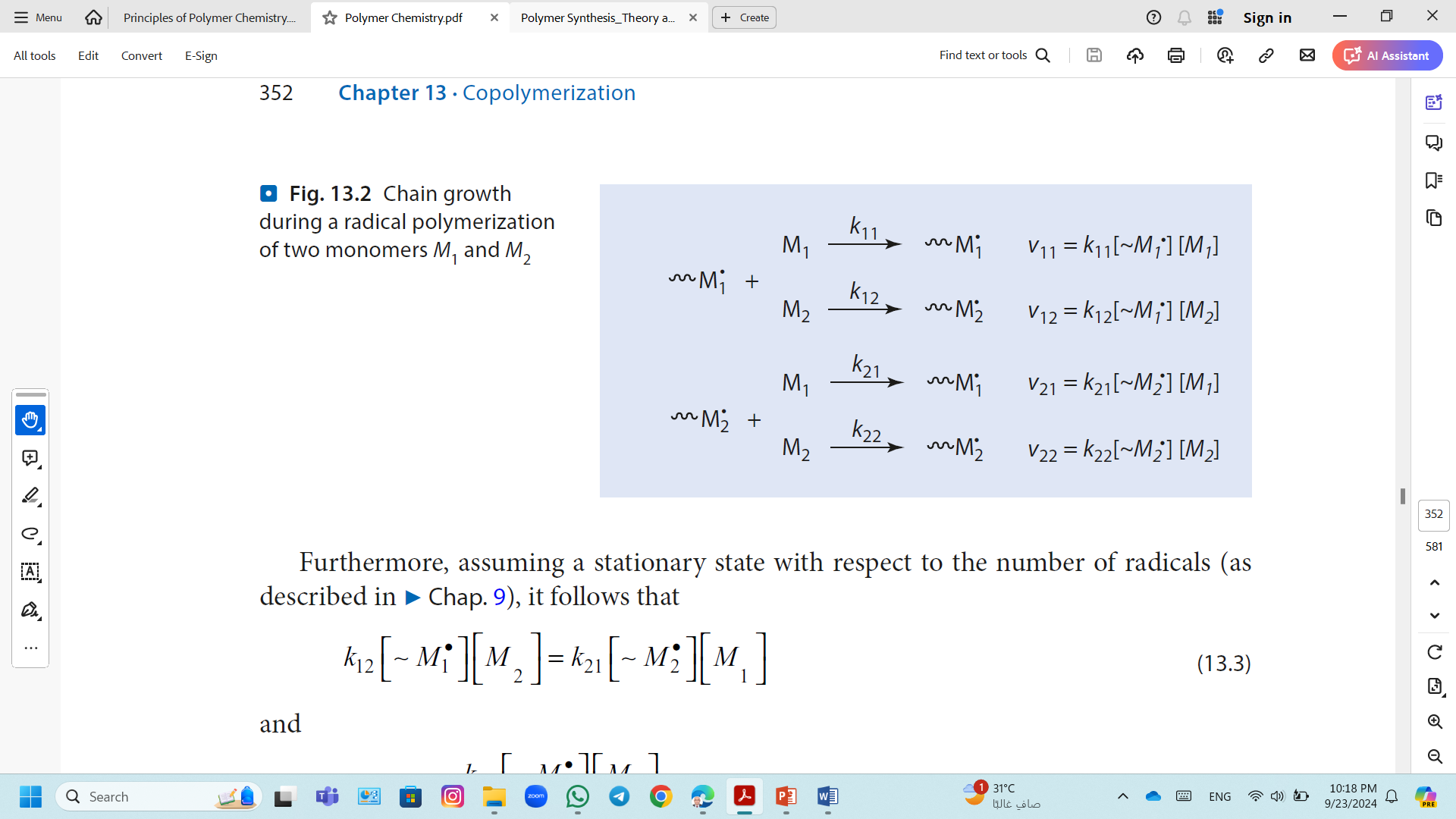 Chain growth during a radical polymerization of two monomers M1 and M2
Copolymerization Equation; Mayo-Lewis Equation of Copolymerization
As the monomers are only consumed by chain growth, the following equations can be formulated for monomer consumption:
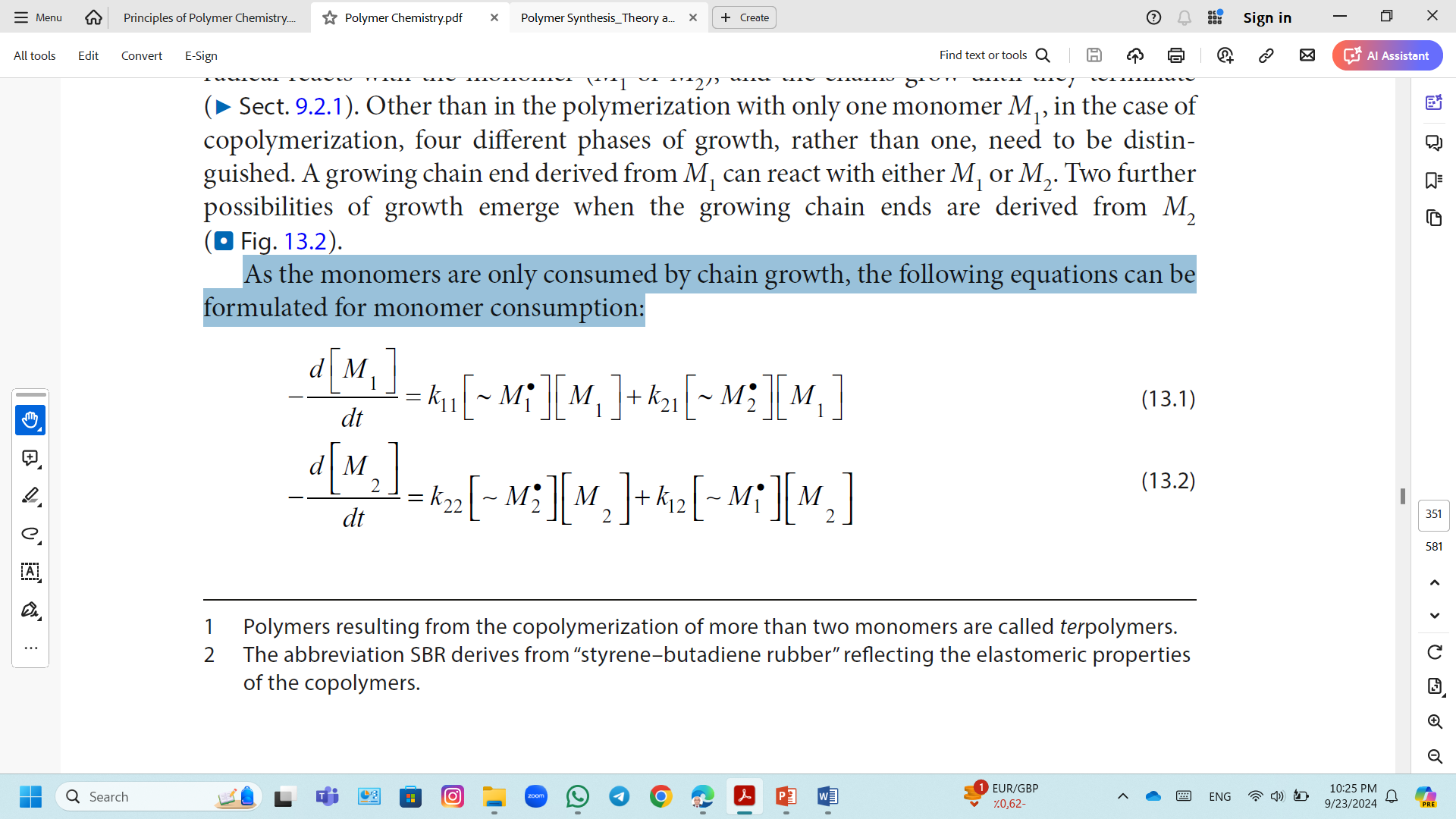 (1)
(2)
Furthermore, assuming a stationary state with respect to the number of radicals
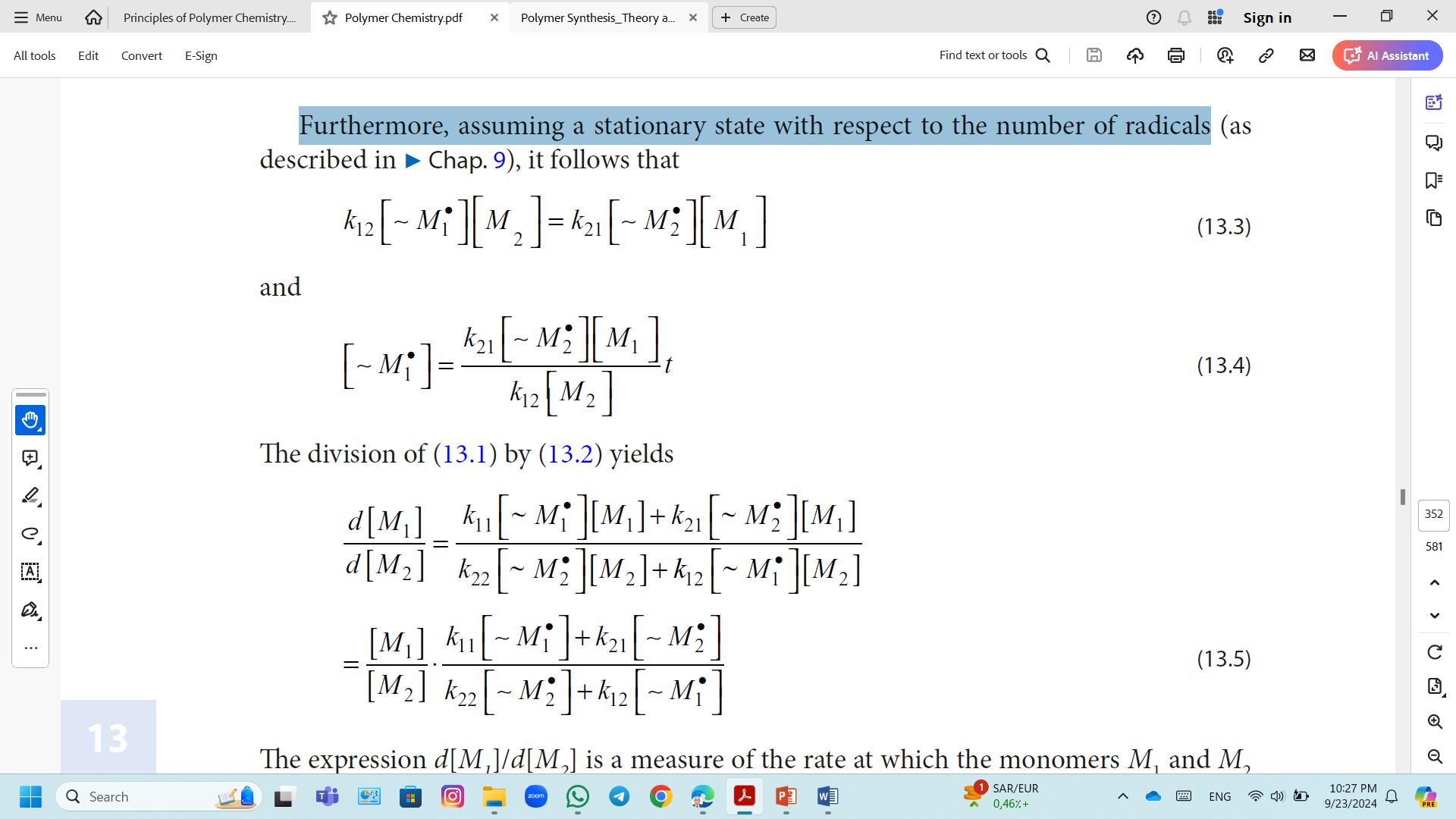 (3)
(4)
The division of equation (1) by (2) yields
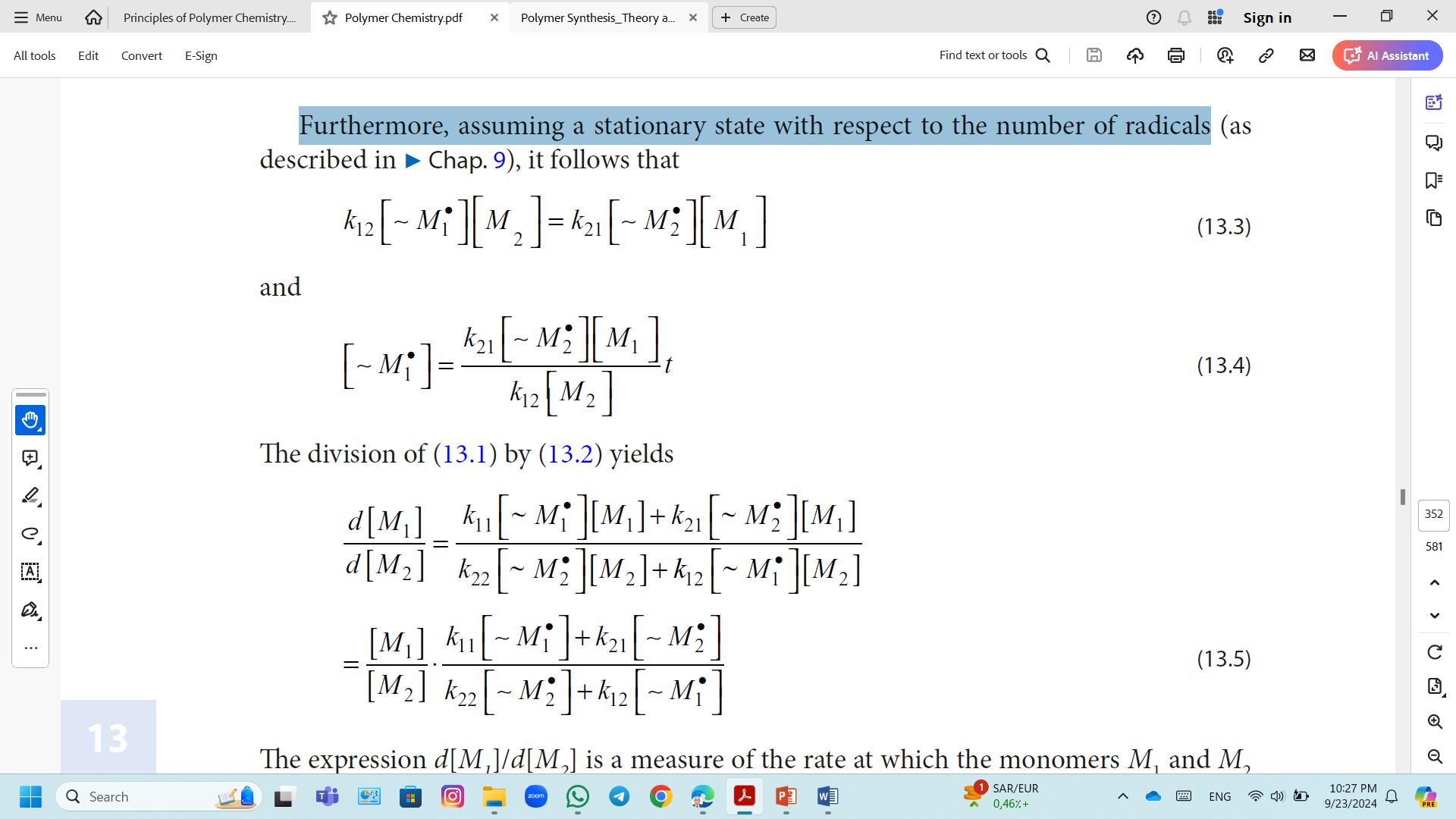 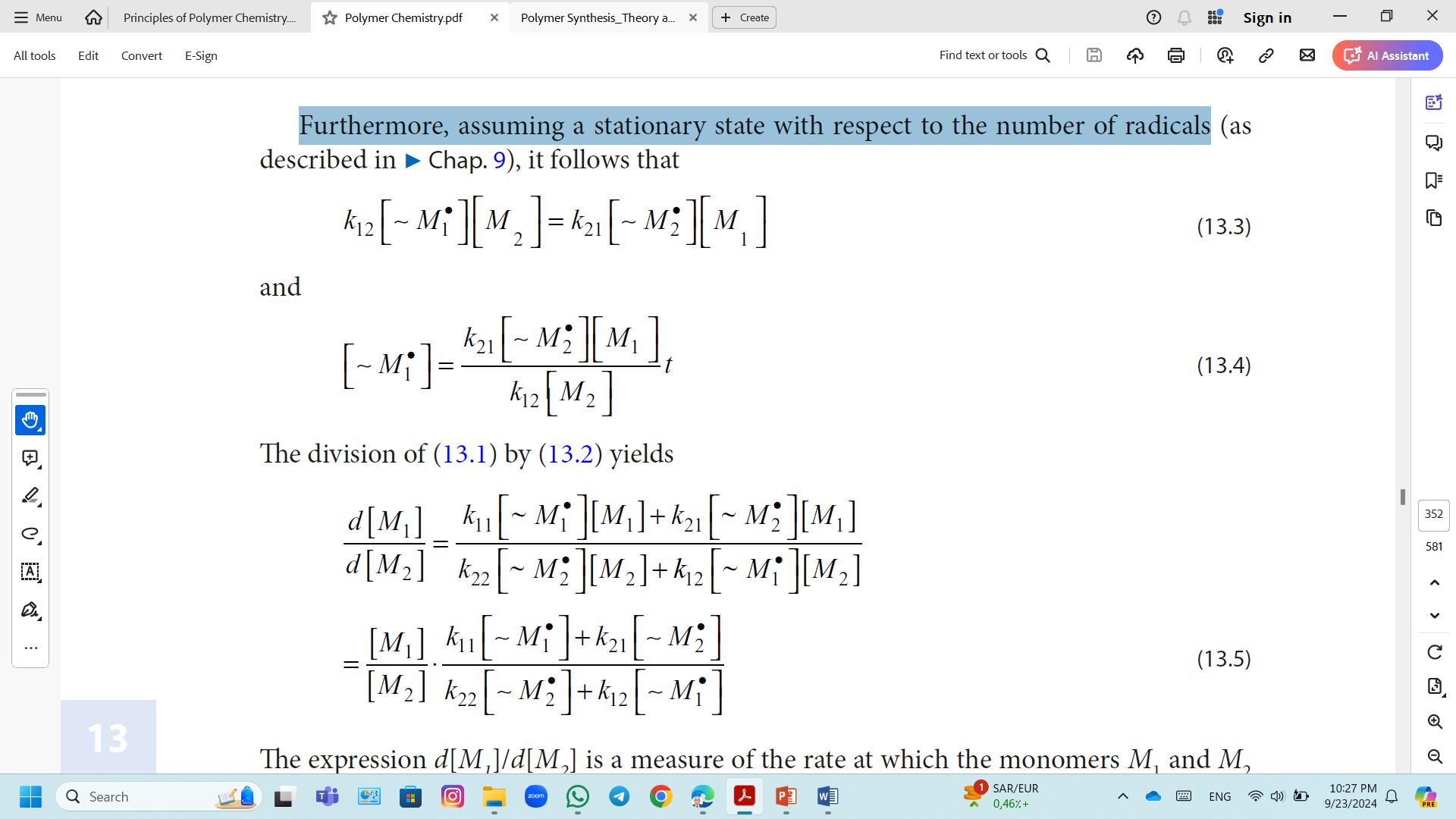 (5)
Copolymerization Equation; Mayo-Lewis Equation of Copolymerization
The expression d[M1]/d[M2] is a measure of the rate at which the monomers M1 and M2 are incorporated into the growing polymer chains at any moment during the polymerization.
Thus, d[M1]/d[M2] describes the chemical composition of the copolymers formed at any one moment in time.
Introducing equation (4) into equation (5)
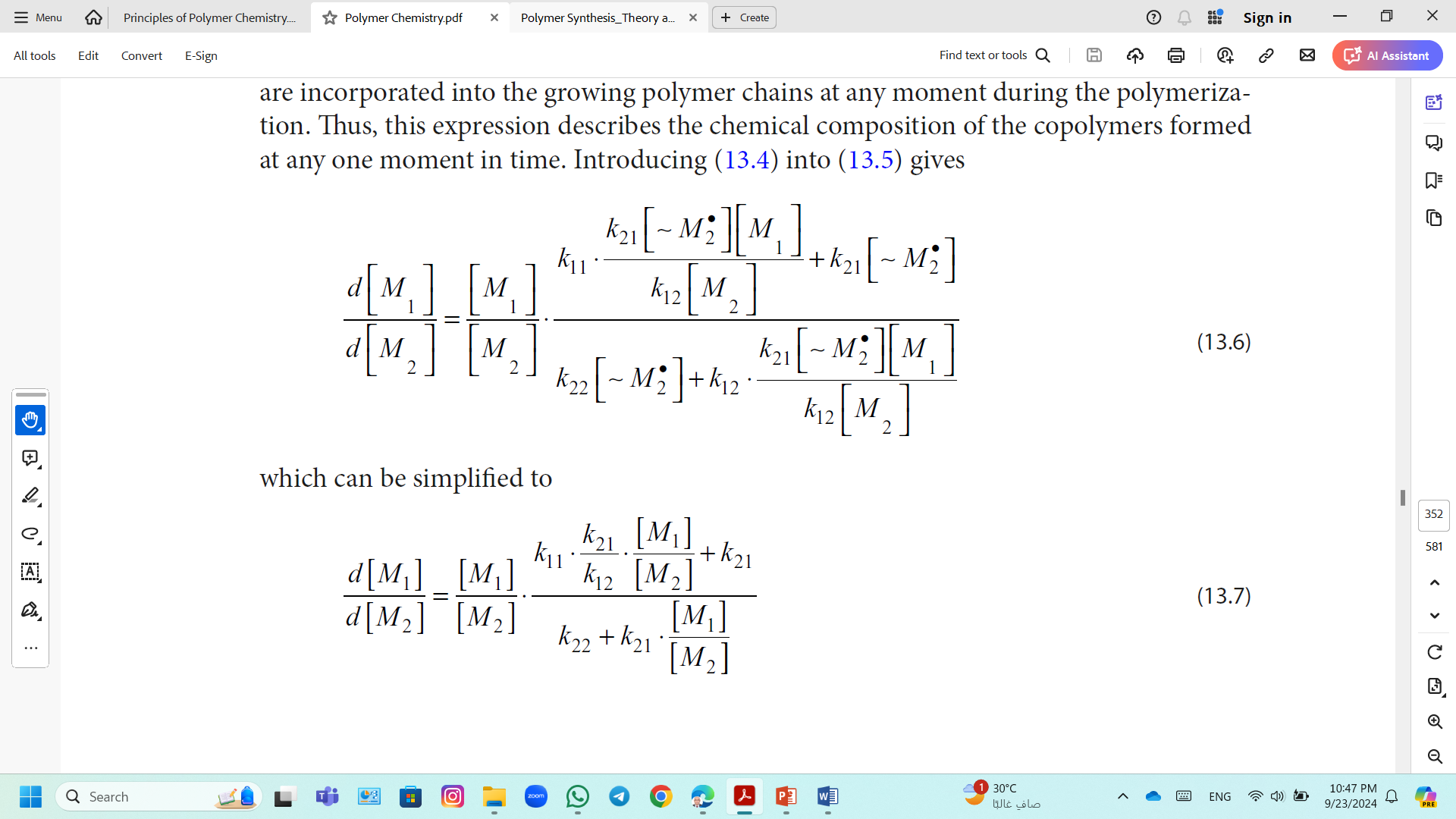 (6)
Which can be simplified to
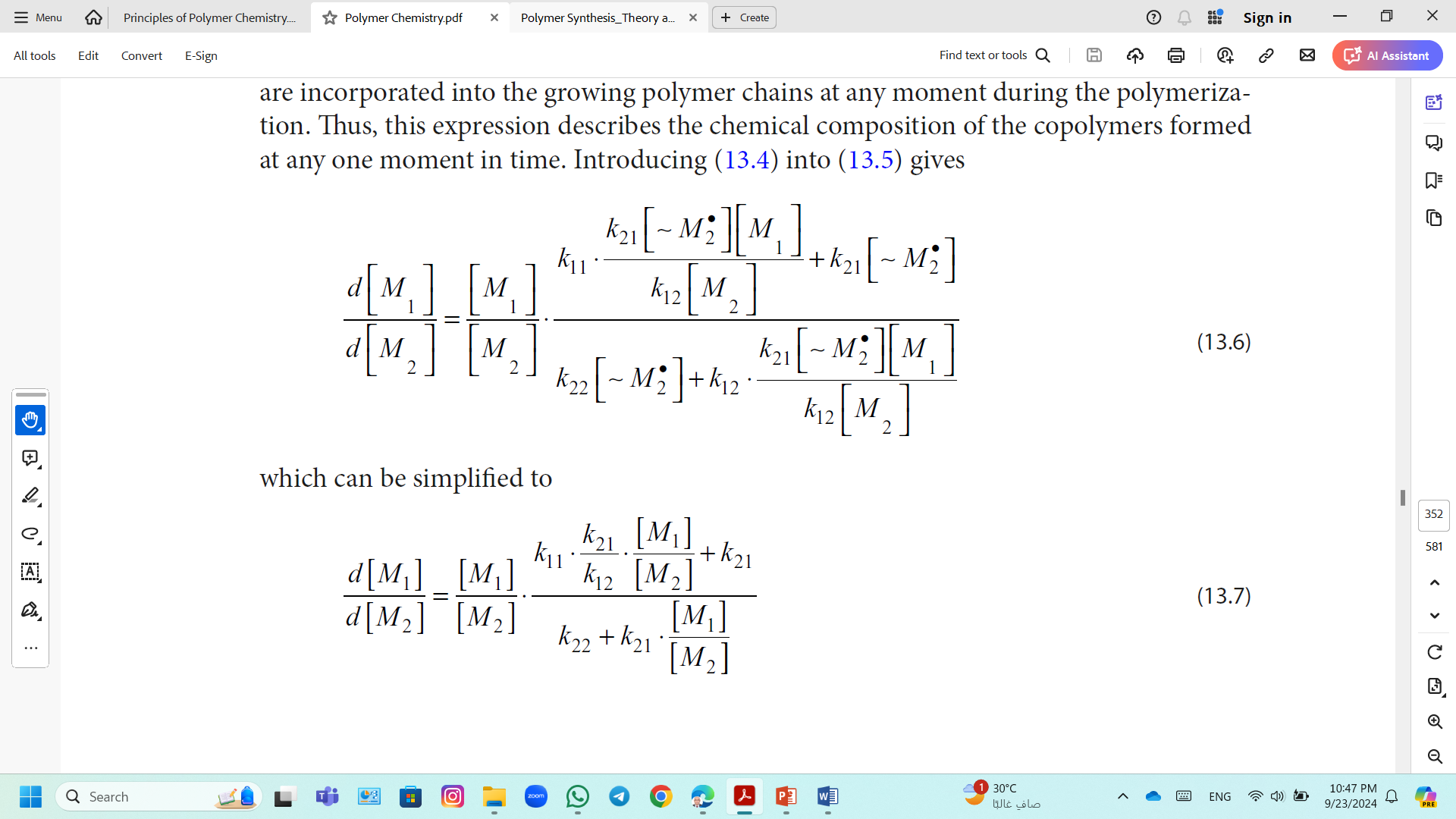 (7)
Copolymerization Equation; Mayo-Lewis Equation of Copolymerization
By multiplying the second quotient in (7) by [M2]/k21 and simplifying one obtains
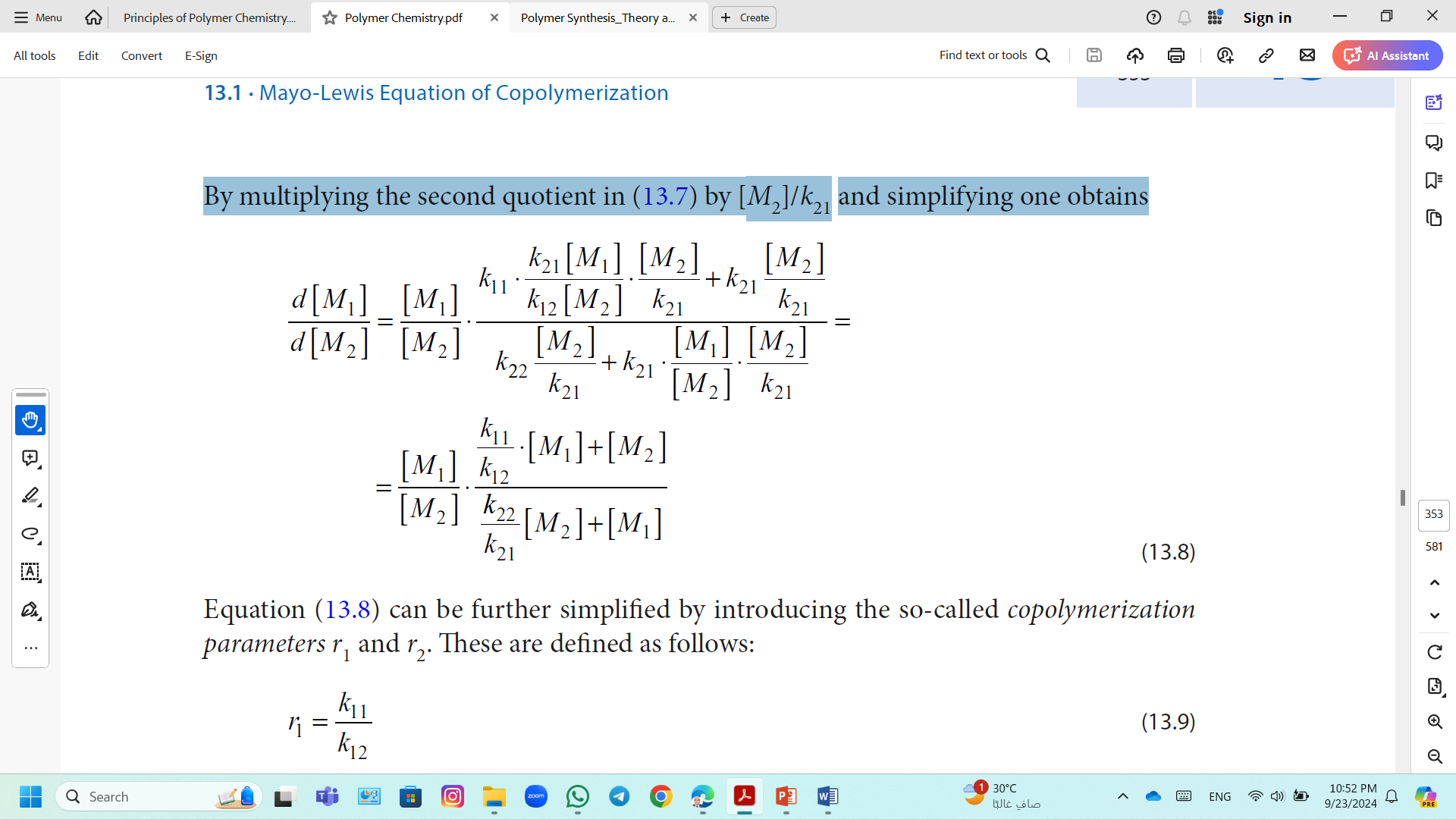 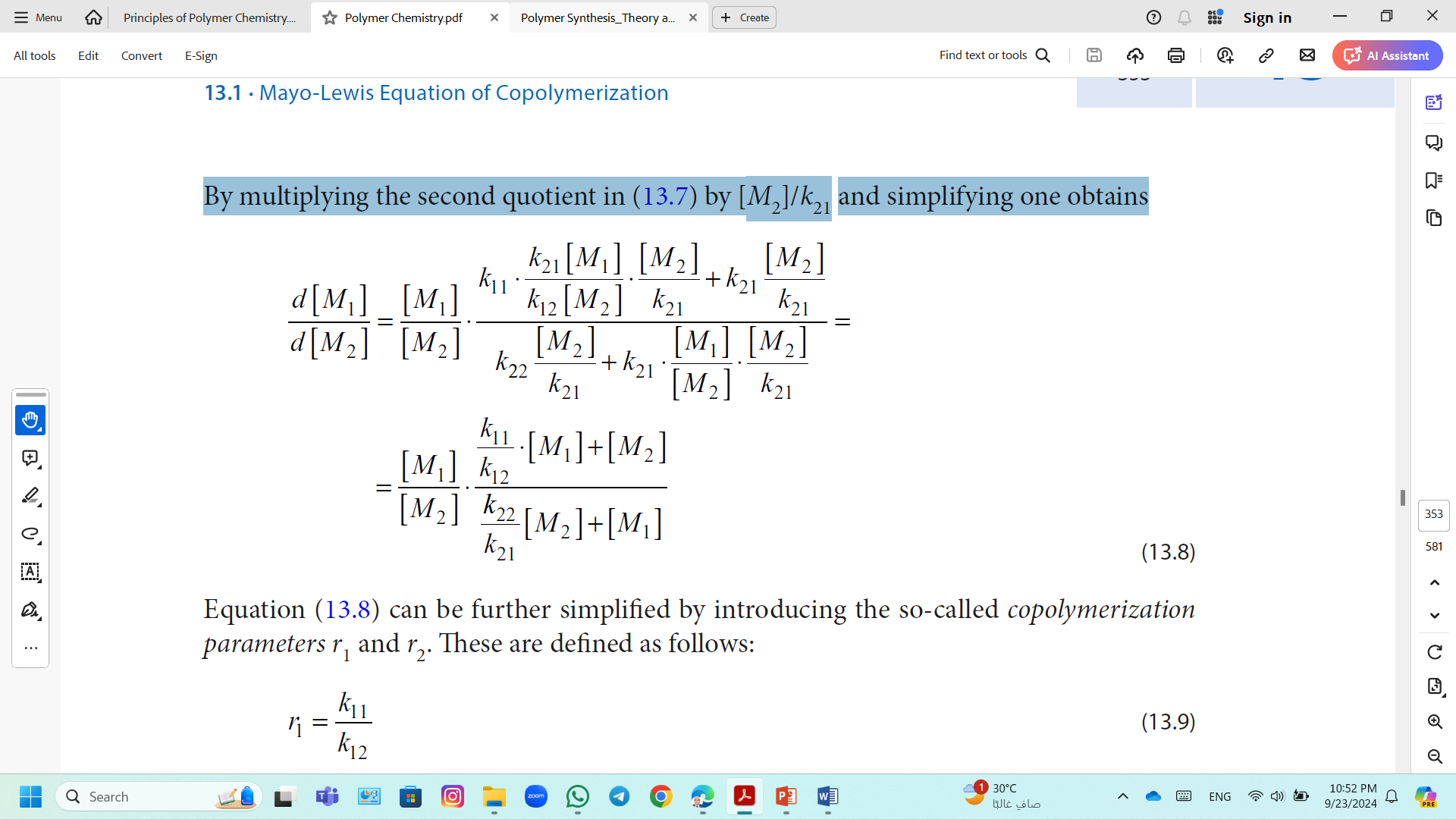 (8)
Equation (8) can be further simplified by introducing the so-called copolymerization parameters r1 and r2, the reactivity ratios r1 and r2, These are defined as follows:
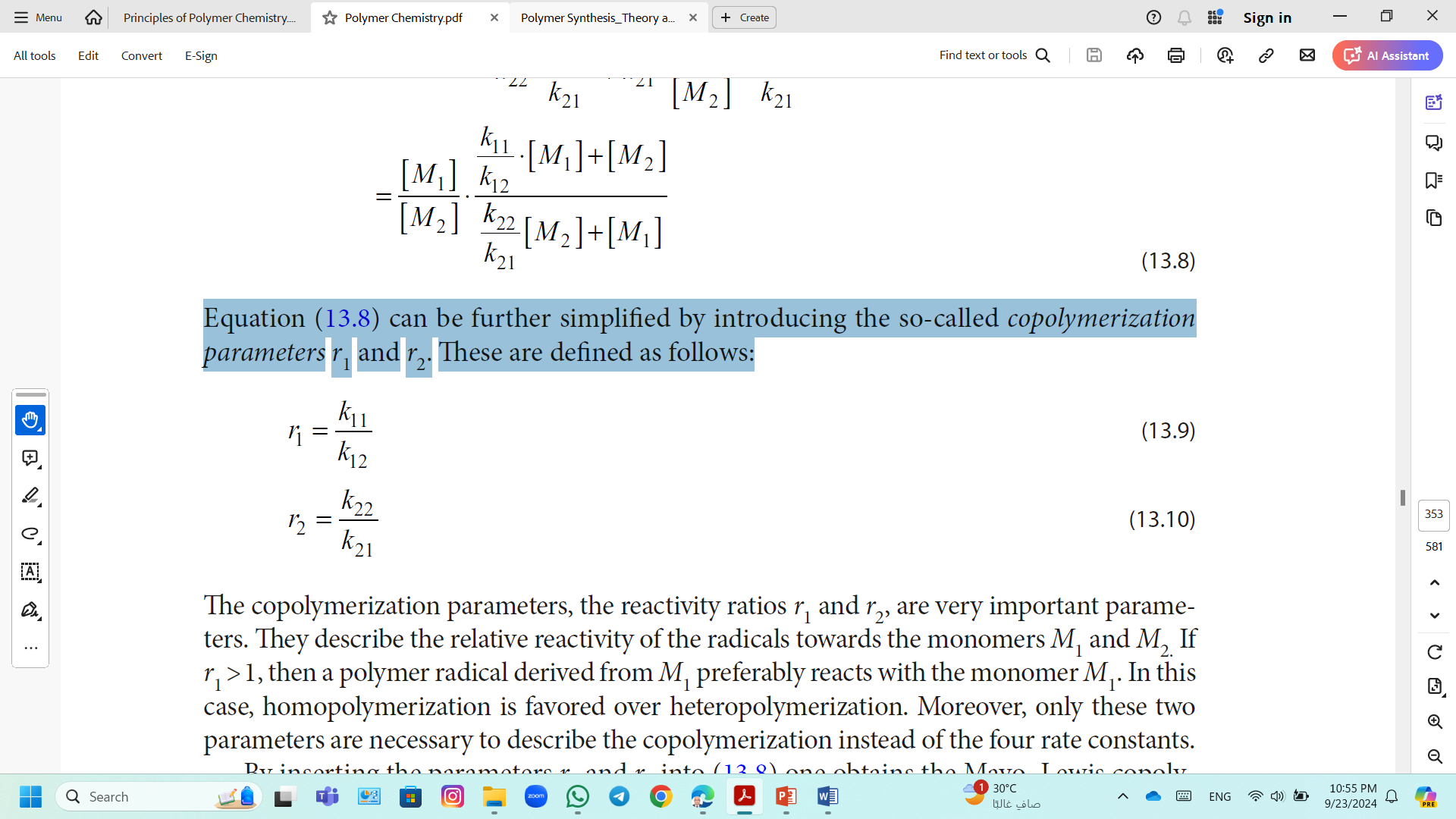 (9)
(10)
The reactivity ratios r1 and r2, describe the relative reactivity of the radicals towards the monomers M1 and M2. 
If r1 > 1, then a polymer radical derived from M1 preferably reacts with the monomer M1. 
In this case, homopolymerization is favored over heteropolymerization.
Copolymerization Equation; Mayo-Lewis Equation of Copolymerization
By inserting the parameters r1 and r2 into (8) one obtains the Mayo–Lewis copolymerization equation:
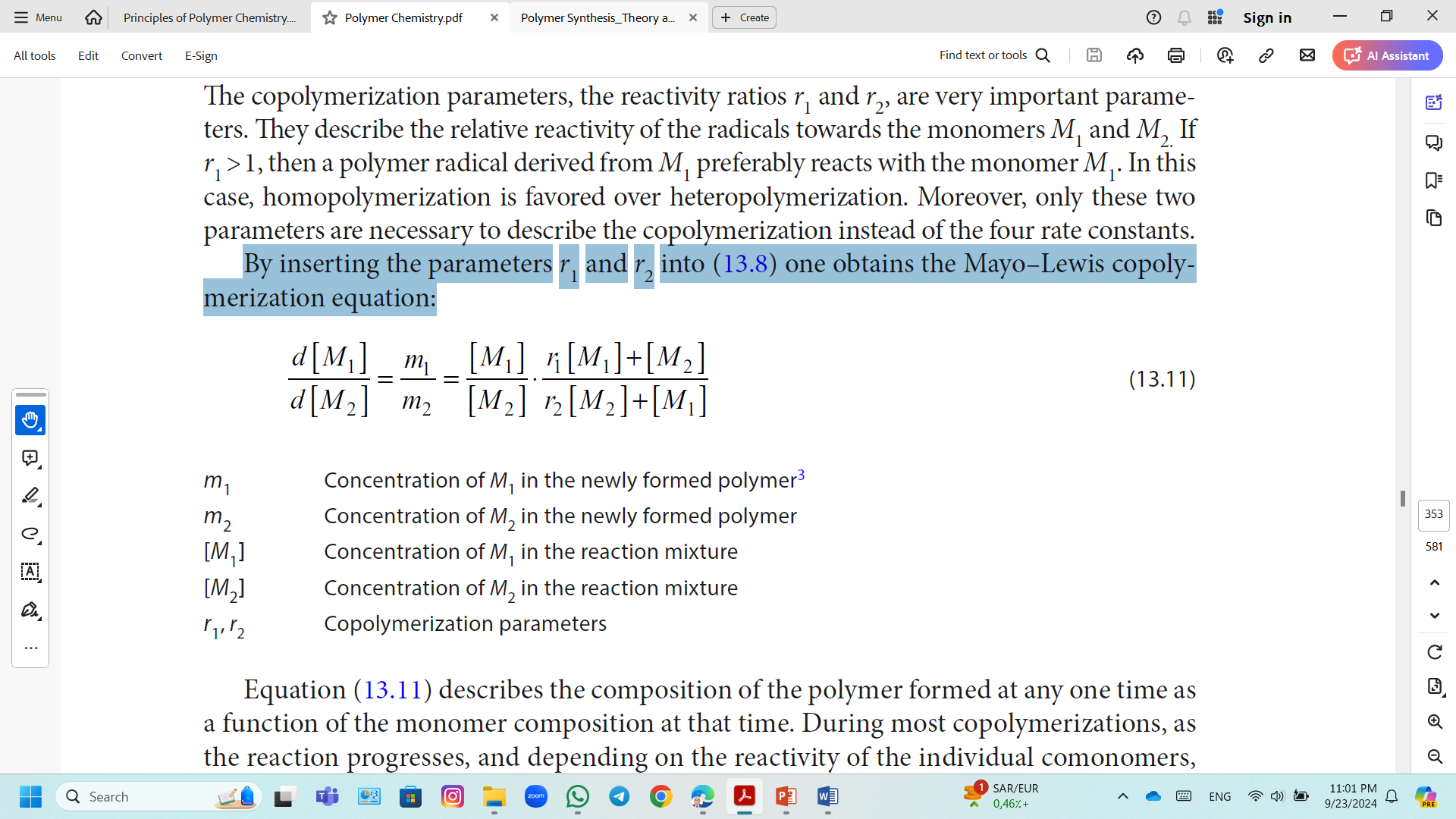 (11)
Equation (11) describes the composition of the polymer formed at any one time as a function of the monomer composition at that time. 
During most copolymerization, as the reaction progresses, and depending on the reactivity of the individual comonomers, the proportion of comonomers in the reaction mixture occurs.
If copolymerization is allowed to continue to complete conversion, the average composition of all the polymer chains naturally corresponds to the initial monomer composition.
Copolymerization Equation; Mayo-Lewis Equation of Copolymerization
Ideal Copolymers;
The relative rates of incorporation of M1 monomer (and M2 monomer as well) into the copolymer are independent of the identity of  Primary radicals M1 and M2.
M1M2M1M1M2M1M2M2M2M1M2M1M2M1M1M1M2M1M2M2M1M2M2M1M2M1M1M2M2M2M1M2
Ideal azeotropic copolymerization; Both r1 and r2 = 1, the composition of the copolymers corresponds to that of the original monomer mixture.
Ideal non-azeotropic copolymerization; r1 < 1, r2   1 (or reversed) and r1 x r2 = 1, one of the two monomers is always preferentially incorporated.
Random Copolymers; Both r1 and r2 < 1 and r1, r2  0.
M1M1M1M2M1M1M1M2M1M1M2M1M1M2M1M2M1M2M1M2M2M1M2M2M1M2M2M2M1M2M2M2
The copolymerization diagram has an azeotrope because the composition of the copolymer does not change with the conversion of monomers.
Block Copolymers; Both r1 and r2  1 and r1 x r2  1 .
Block copolymers with perfect controlled structure are commonly synthesized by living polymerization with sequential monomer addition technique.
M1M1M1M1M1M1M1M1M1M1M1M1M1M1M1M1M2M2M2M2M2M2M2M2M2M2M2M2M2M2M2M2
Copolymerization Equation; Mayo-Lewis Equation of Copolymerization
Alternating Copolymers
Both r1 and r2 = 0 or  both r1 and r2 are very small, close to 0.
One active chain end always adds the other monomer
Primary radicals M1 tends to add monomer M2 and Primary radicals M2 tends to add monomer M1
M1M2M1M2M1M2M1M2M1M2M1M2M1M2M1M2M1M2M1M2M1M2M1M2M1M2M1M2M1M2M1M2
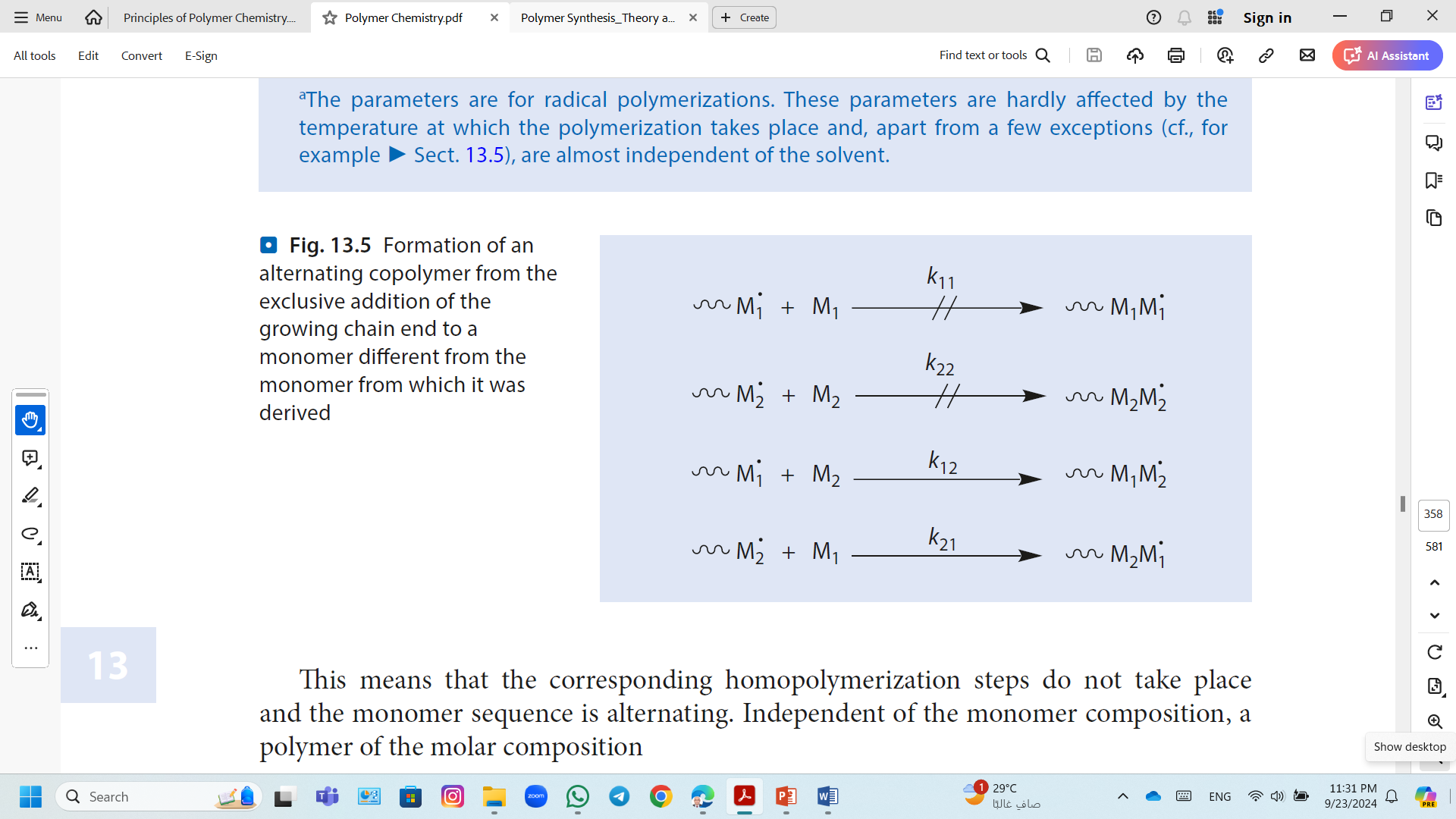 Independent of the monomer composition, a polymer of the molar composition
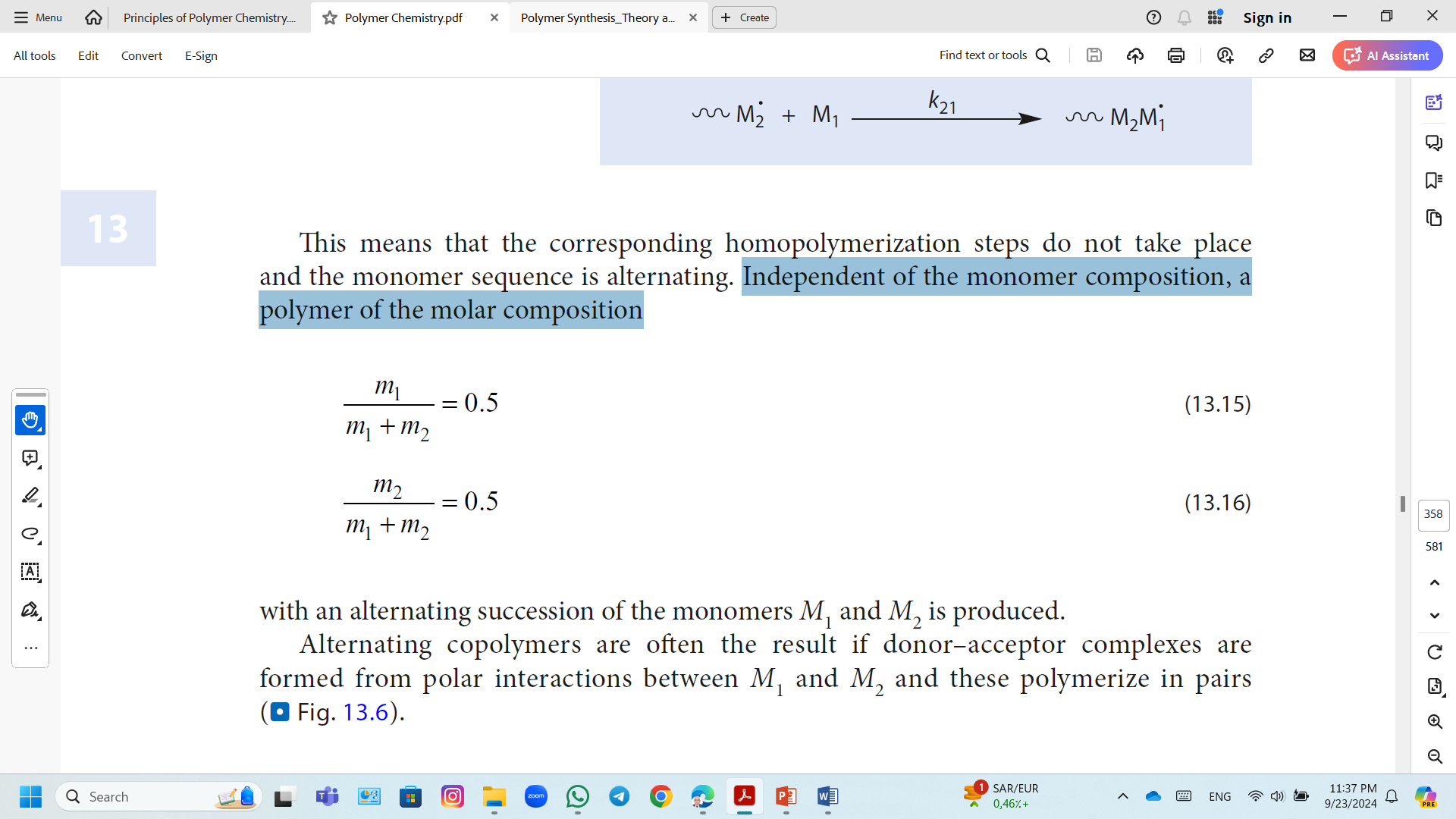 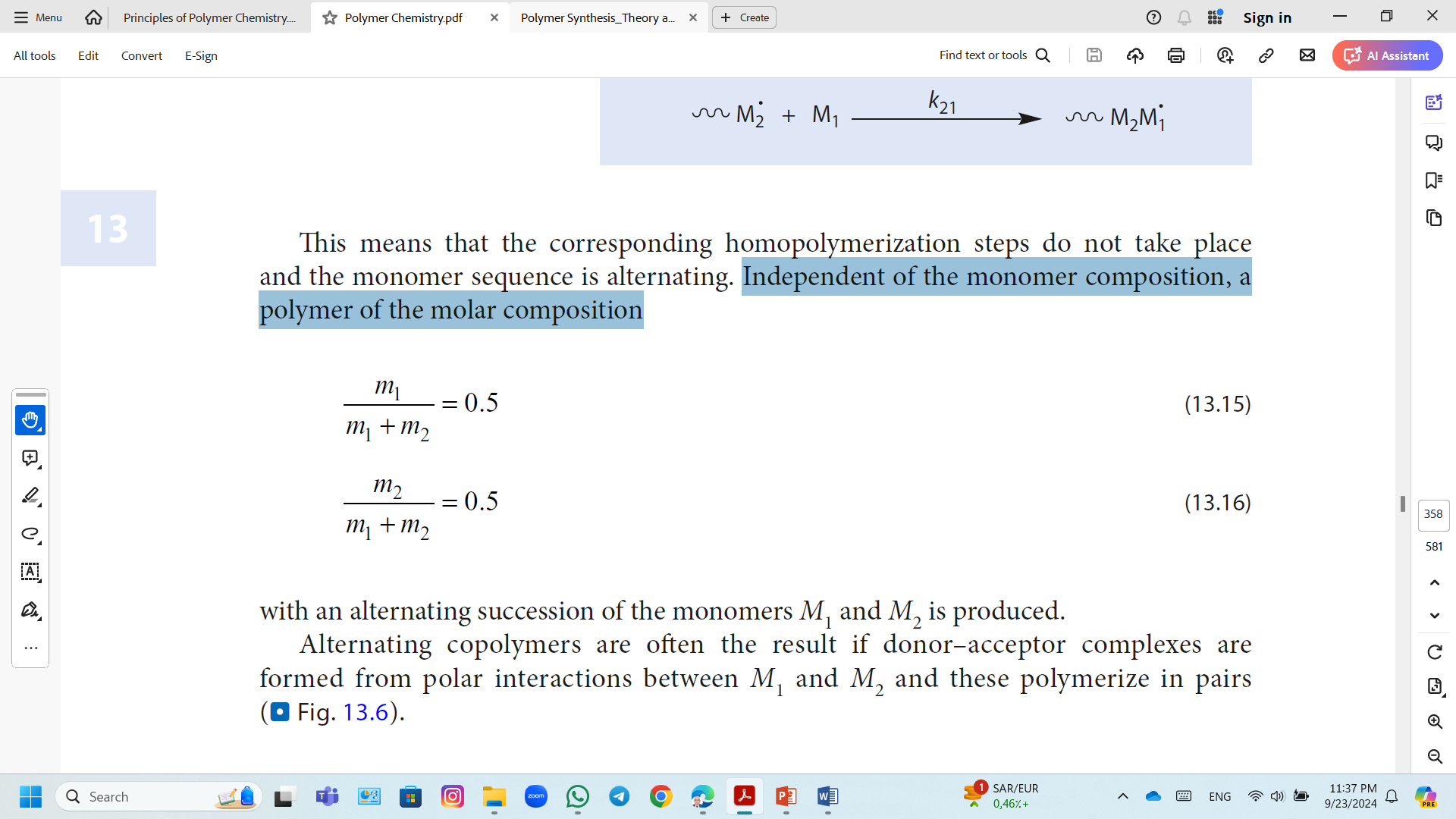 Copolymerization Equation; Mayo-Lewis Equation of Copolymerization
Combination of copolymerization parameters and the resulting class of copolymer
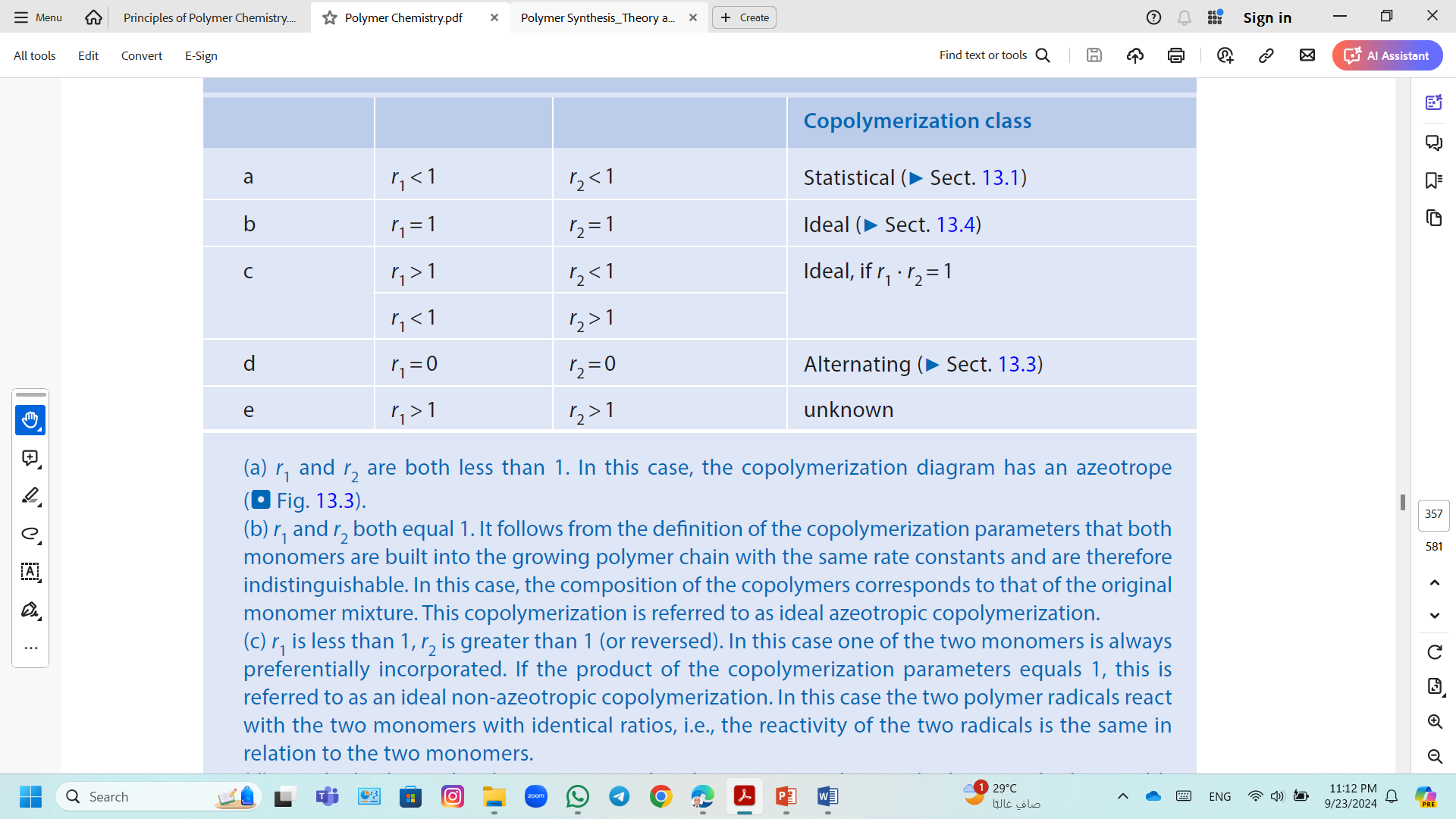 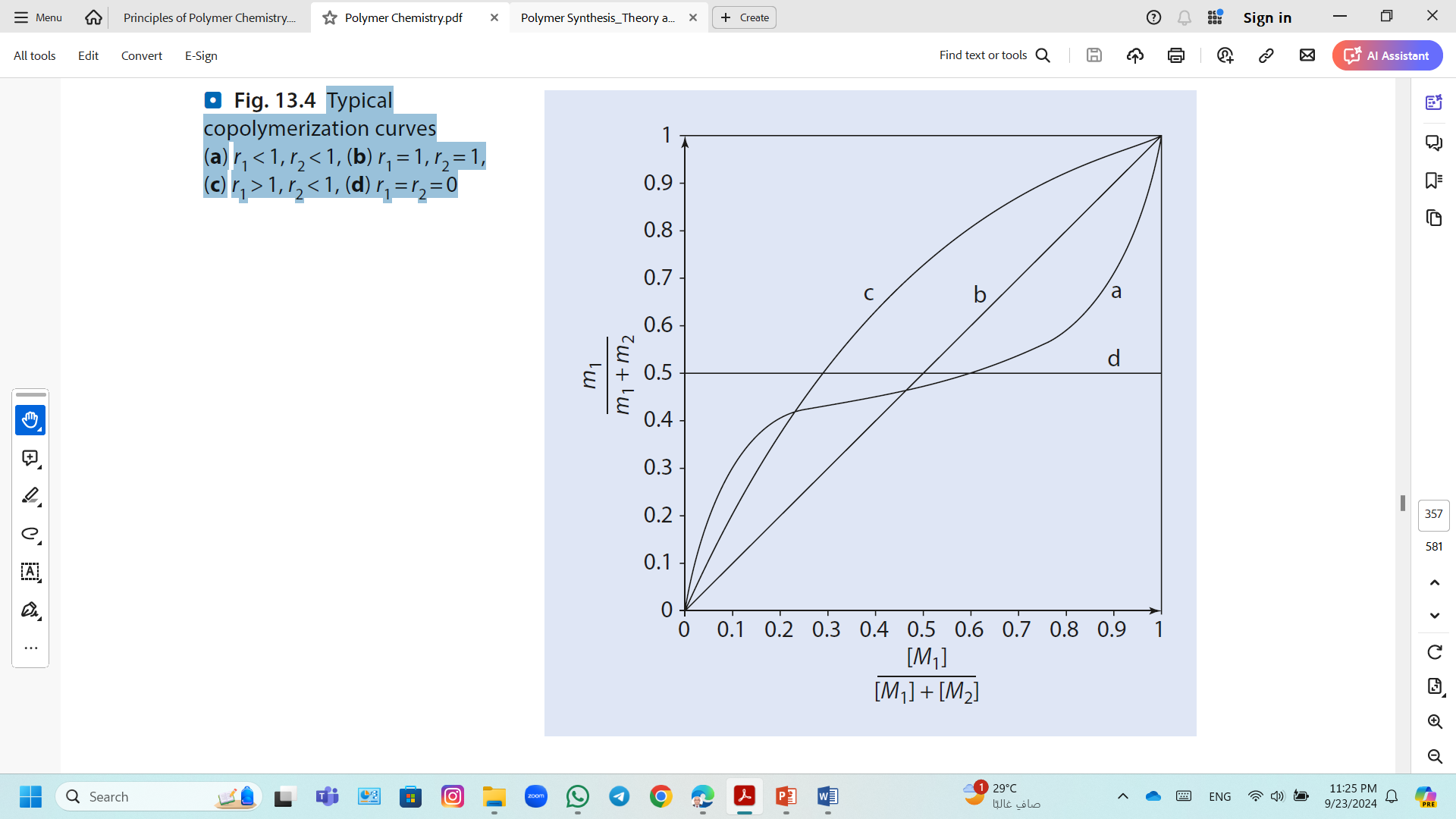 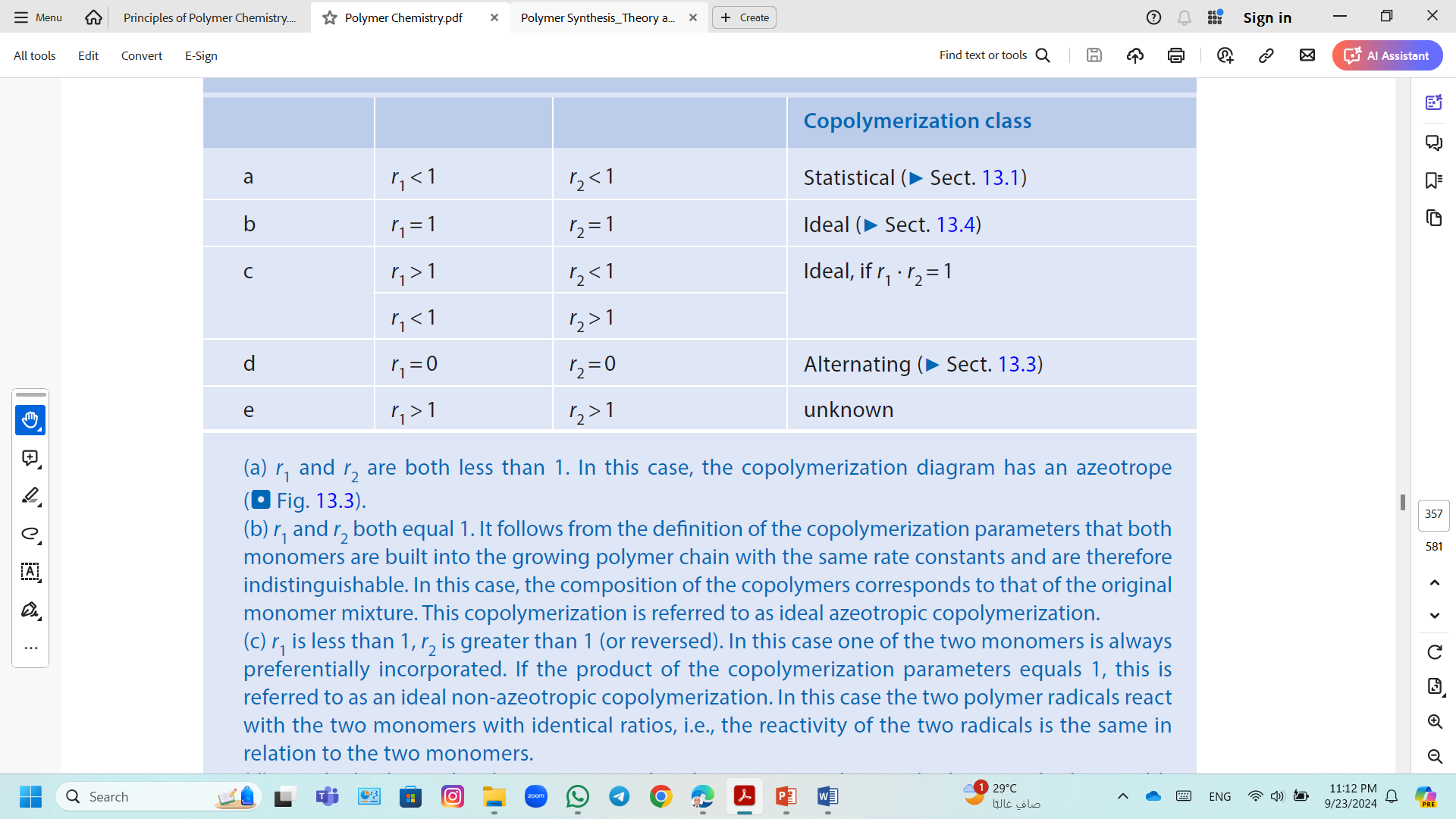 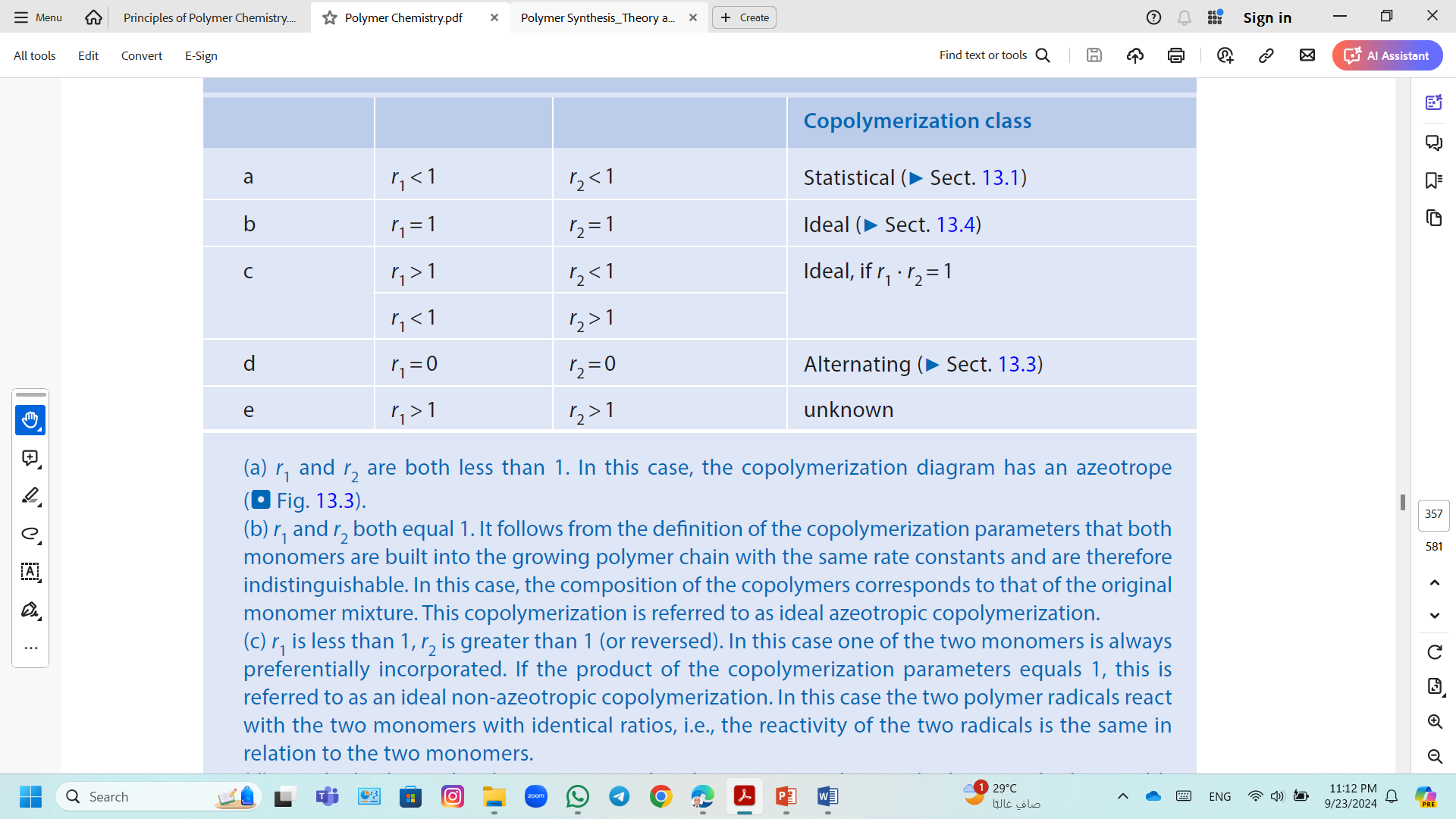 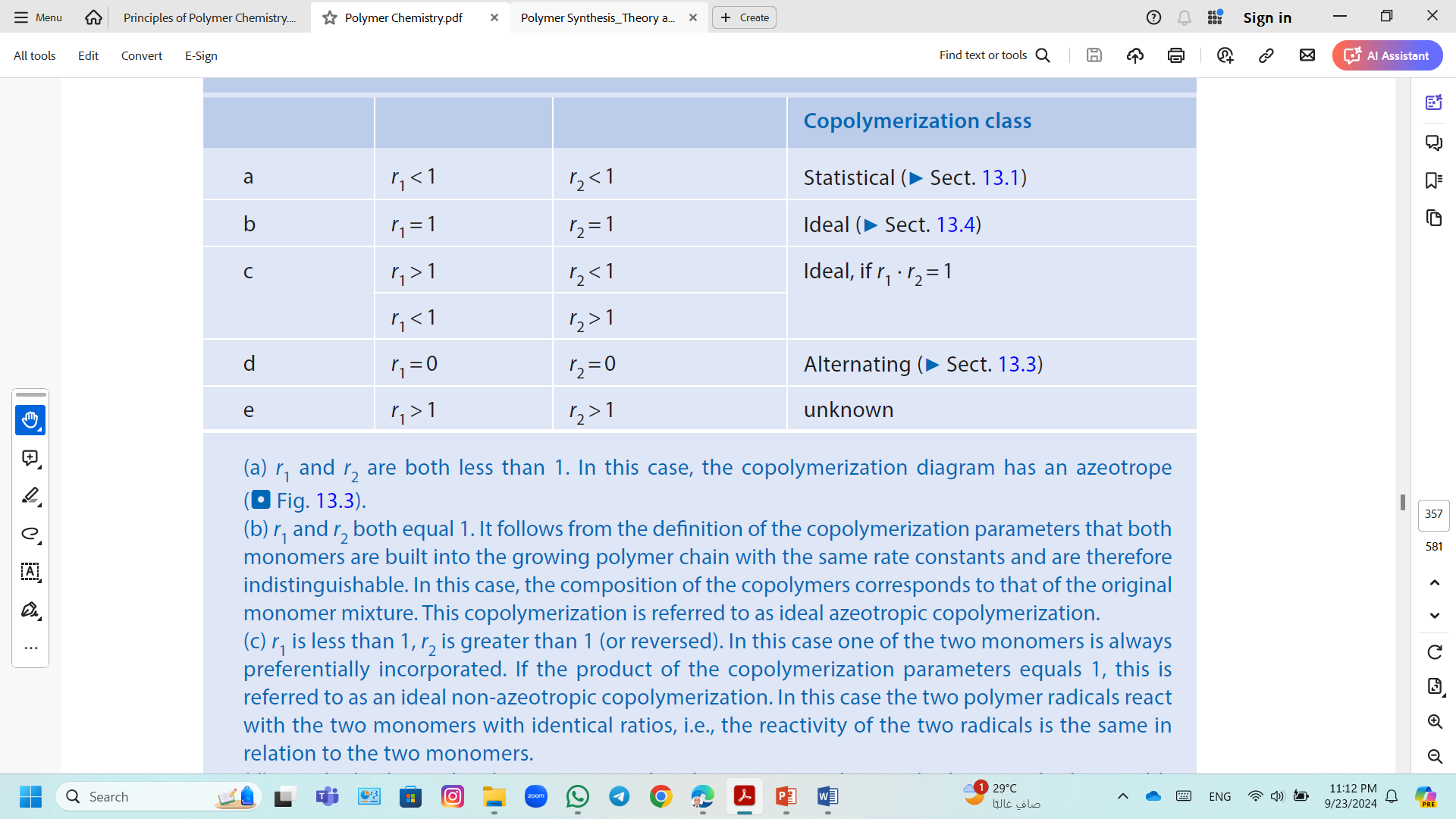 Examples of copolymerization parameters
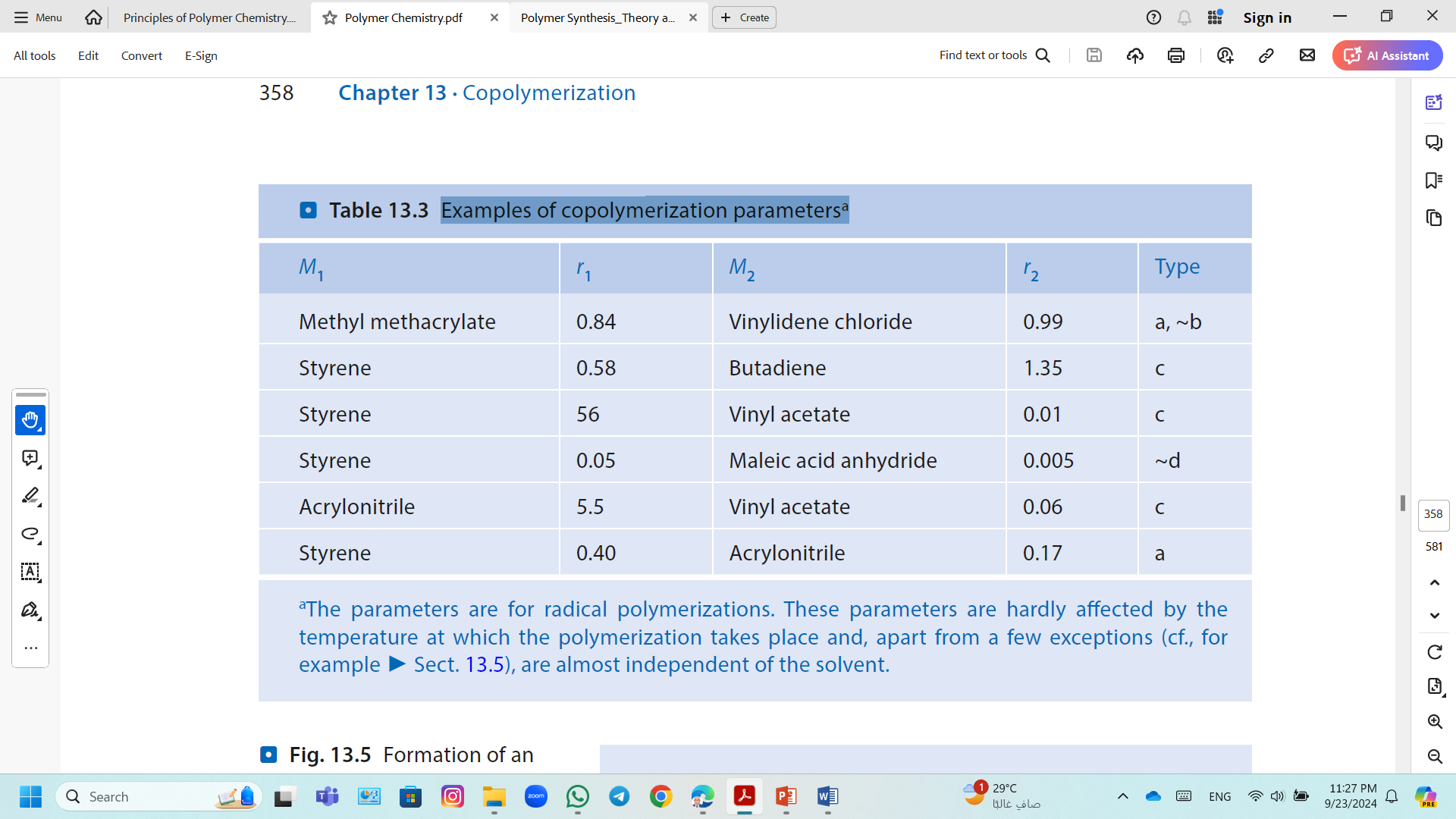 Typical copolymerization curves 
(a) r1 < 1, r2 < 1, 
(b) r1 = 1, r2 = 1, 
(c) r1 > 1, r2 < 1, 
(d) r1 = r2 = 0
Copolymerization Equation; Mayo-Lewis Equation of Copolymerization
Ideal Copolymerization
A copolymerization with r1 . r2 = 1 is often referred to as an ideal copolymerization. 
If both parameters r1 and r2 = 1, this makes sense as it follows from (11) that for this case:
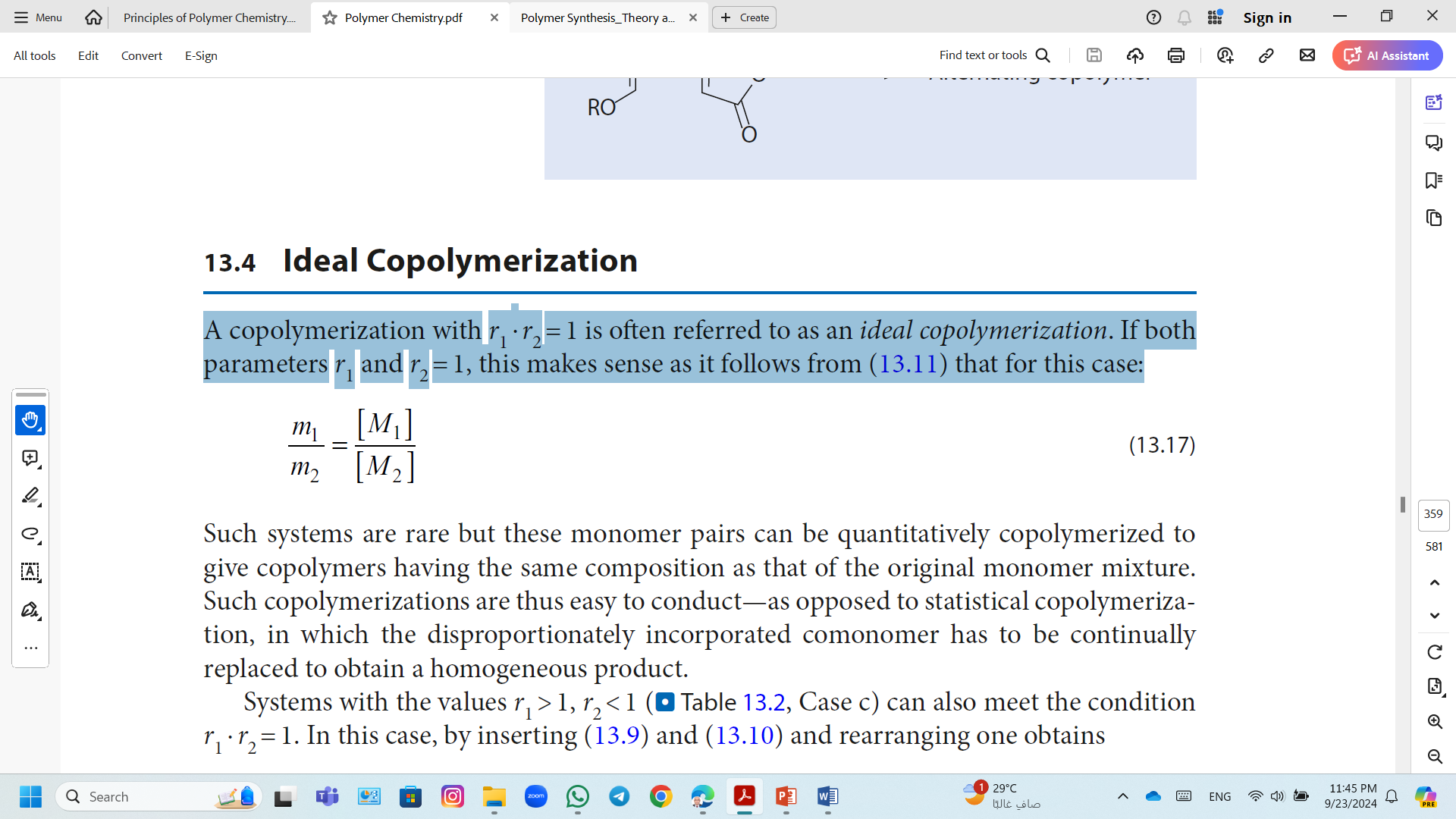 (17)
With an alternating succession of the monomers M1 and M2 is produced.
Copolymerization Equation; Factors Affecting Free Radical copolymerization
Factors may influence not only the rate of polymerization but also the properties of the resulting polymers,  particularly the degree of polymerization are
The nature of the solvent (polarity, dielectric constant etc.). 
pH
Addition of complexing agents and surfactants, 
Temperature, 
The nature of initiator, 
Concentration of monomer
Effect of Reaction conditions
Effect Reaction Medium
Free radical copolymerization are neither affected by the initiation step whatever the starters  types (thermal or photoinitiators) nor the termination species. but they are affected by  reaction high temperature & pressure
Effect of Reaction Temperature
Reaction temperature has low effect on the monomers ratio and polymer composition; it is found that styrene (M1) and methyl methacrylate (M2) at different reaction temperatures  will have very similar values of r1 & r2.
Copolymerization Equation; Factors Affecting Free Radical copolymerization
At 60 C
At 131 C
r2 = 0.46
r2 = 0.59
r1 = 0.52
r1 = 0.54
The increase of reaction temperature decreases the copolymerization selectivity, as r reactivity  ratios is getting close to unity.
i.s; the tendency of preference between monomers during copolymerization is depressed.
Effect of Pressure
The reaction pressure has Similar effect as reaction temperature
The higher the pressure, the less selectivity of the joint polymerization by converting
a value of ratios to achieve towards the ideal co polymerization.
Example: polymerization of methyl methacrylate acrylonitrile
r1r2 = 0.16
r1r2 = 0.54
r1r2 = 0.91
at 1 atm
at 100 atm
at 1000 atm
Note that; changing reaction pressure will affect the free radical species not the monomer
Copolymerization Equation; Factors Affecting Free Radical copolymerization
Effect of Resonance
Reactivity of monomers towards free radicals increases with the  stability of resonance structures formed.
The following substituted groups increases the monomer reactivities  in the order illustrated below.
> -CN, -COR > -COOH
>
-C6H5,
C	CH2  H
-COOR
> -OCOR
>	-Cl
>  -OR ,  H
Effect of Steric Hindrance
Monomers reactivity decreases by steric effect.
Example; The polymerization of styrene with
Copolymerization Equation; Factors Affecting Free Radical copolymerization
Effect of Polarity
Increasing the difference between the monomers polarity leads to the formation  of a alternating copolymer.
Example: acrylonitrile polymerization with butadiene where r1r2 = 0

When monocular polarity converges, an ideal copolymer is formed.
Example: acrylonitrile polymerization with methyl phenyl ketone where r1r2 = 1.